Emerging Issues Webinar: 
Behavioral Health Opportunities and Challenges 
for FQHCs and CCBHCs
October 8, 2024
12:00 p.m. – 1:00 p.m. ETThis webinar is being recorded. We will begin shortly.
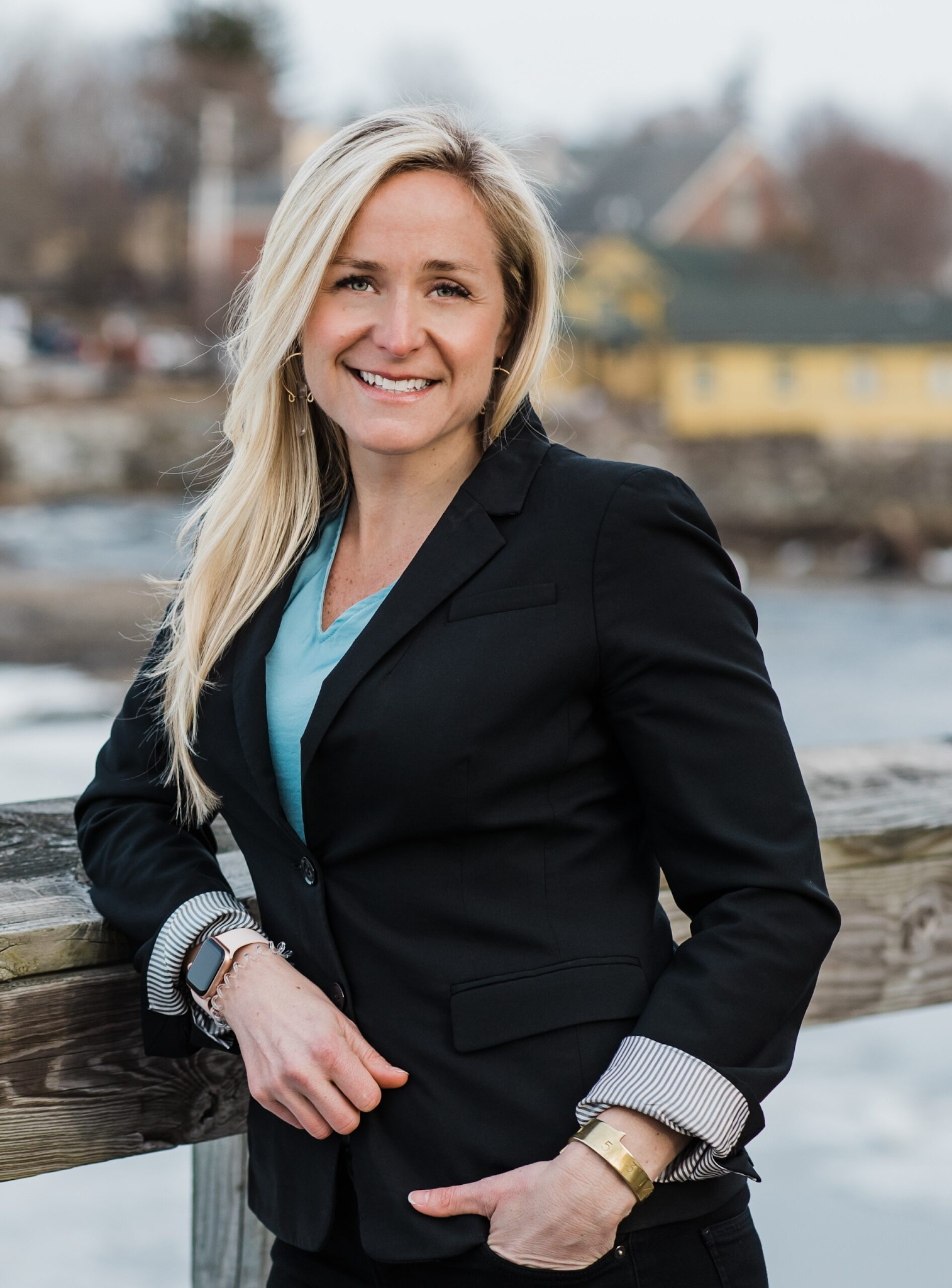 Speakers
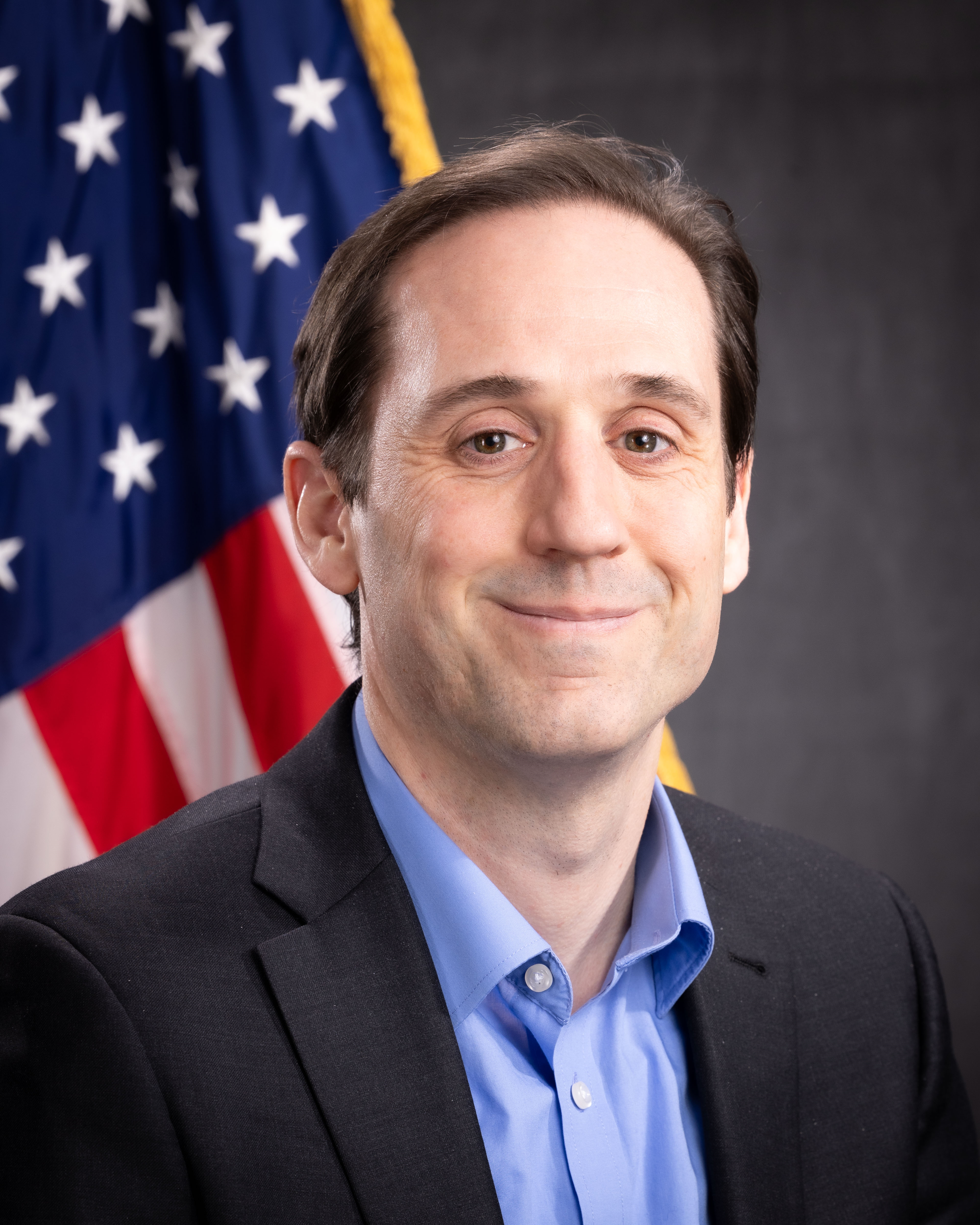 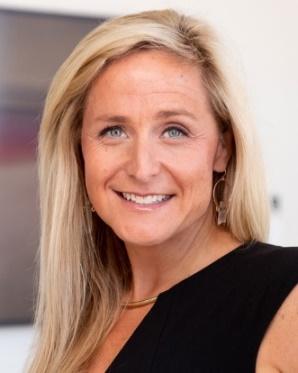 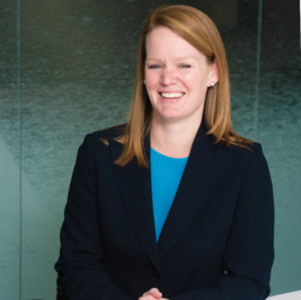 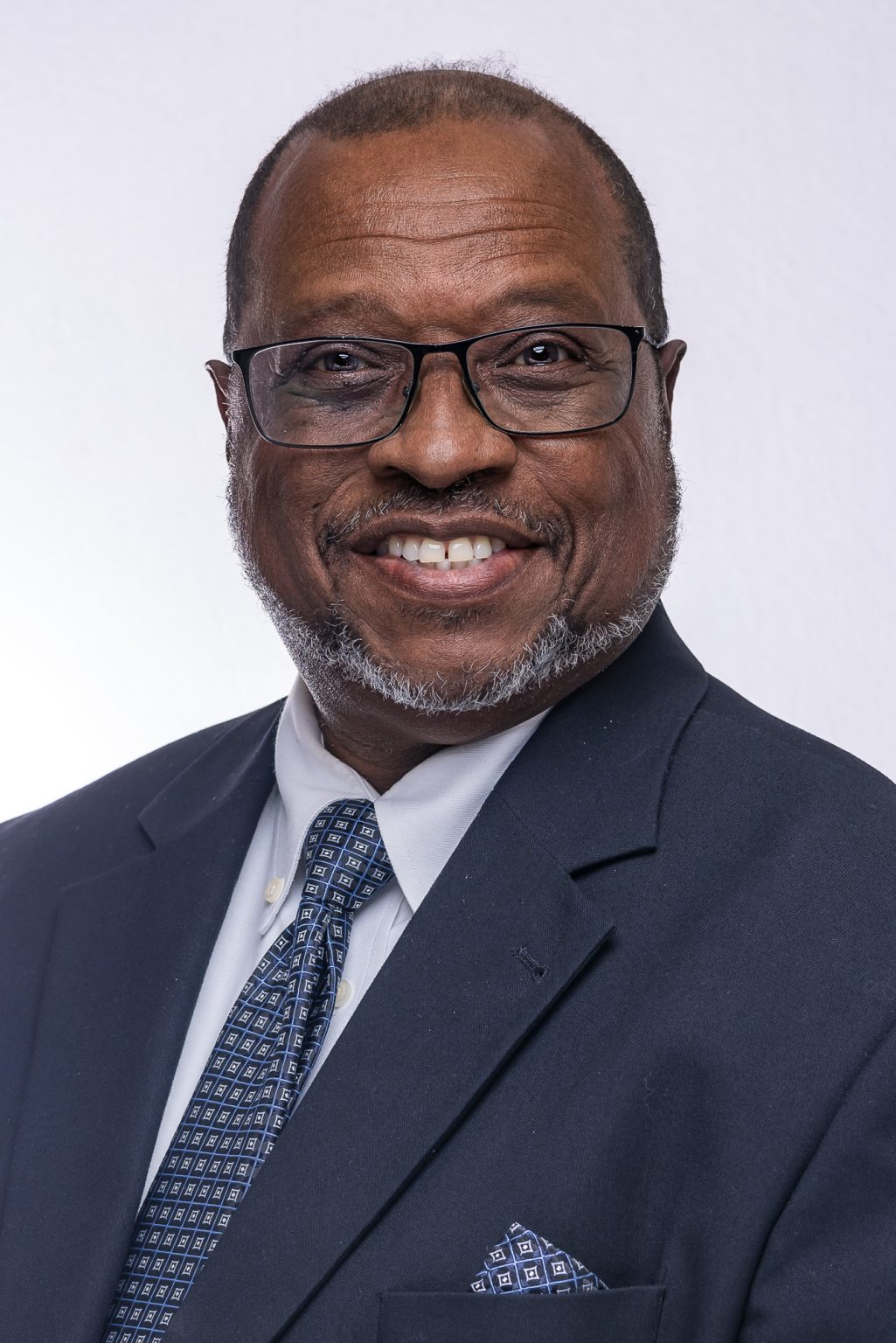 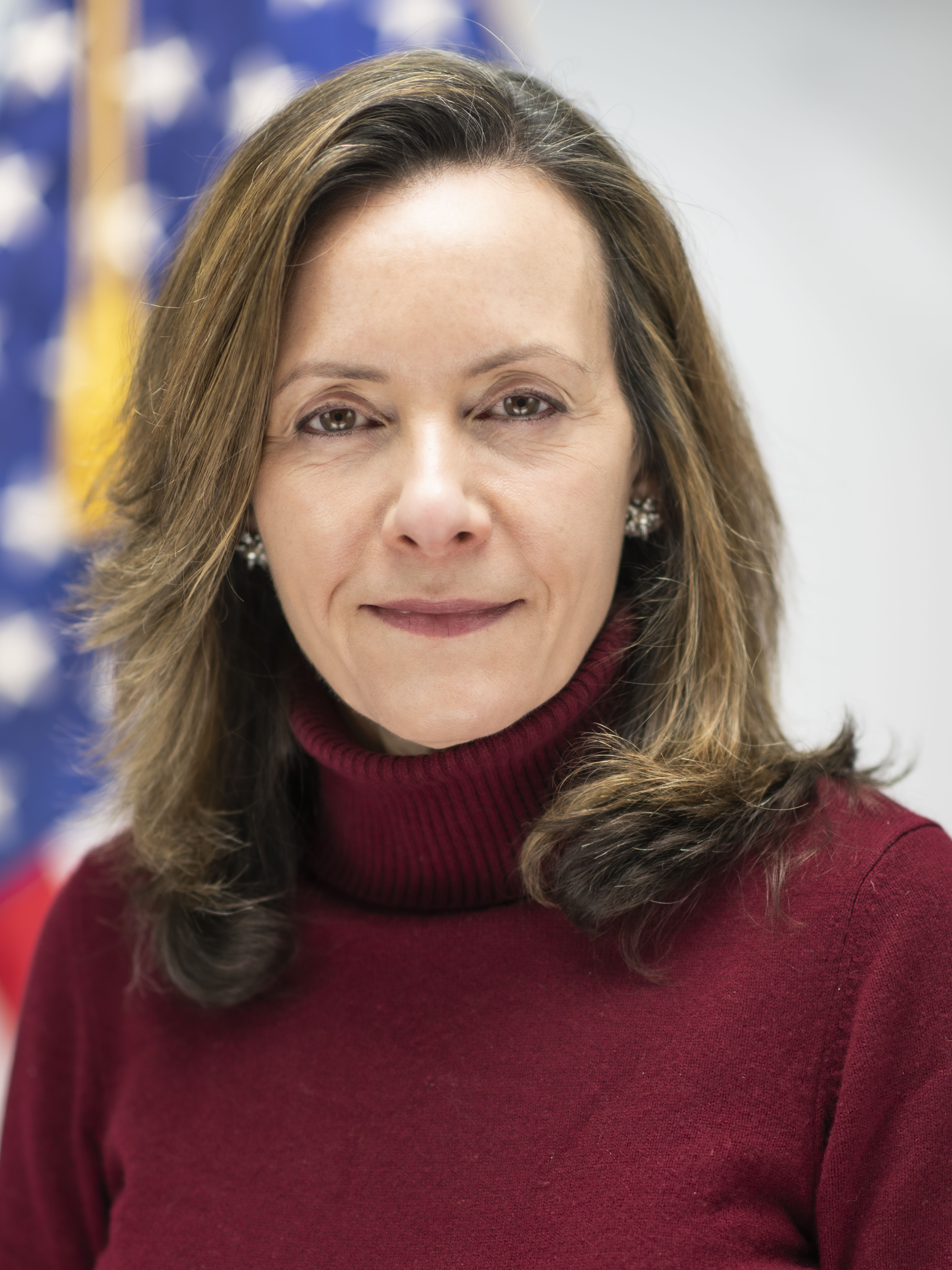 Mark Miller
Behavioral Health Leadership Consultant
Swope Health
Elizabeth Lee
Managing Director
Continuum Health Group
Moderator
David de Voursney
Director, Division of Service & Systems ImprovementCenter for Mental Health Services Substance Abuse and Mental Health Services Administration
Amanda Pears Kelly
CEO
Advocates for Community Health
Moderator
Kirsten Beronio
Senior Policy Advisor
Center for Medicaid and CHIP Services 
Centers for Medicare and Medicaid Services
David de Voursney
Center for Mental Health Services
SAMHSA
Behavioral Health Opportunities and Challenges for FQHCs and CCBHCs
David de Voursney
Director, Division of Community Behavioral Health
SAMHSA/CMHS
Realizing a Dream 60 Years in the Making
On Oct. 31, 1963, President John F. Kennedy signed the Mental Health Services Act
Supported Construction of Community Mental Health Centers across the country
Turning point in national policy towards deinstitutionalization
Since then, a patchwork financing and administrative system has led to great variation across the United States
CCBHCs bring together a comprehensive range of services together
Provides for improved access to mental health and substance use disorder (MH/SUD) services, including increased capacity to respond to MH+SUD crises
Serves individuals across the lifespan 
Must meet CCBHC Certification Criteria
Federal Agency Partner Roles in the CCBHC Initiative
Three Federal Agencies work collaboratively to implement the CCBHC Demonstration:
SAMHSA is responsible for administration of the 1-year CCBHC planning grants for the purpose of developing proposals to participate in a time-limited Demonstration program, development and oversight of the CCBHC program criteria including clinic certification requirements, and CCBHC quality measure development and reporting. Also administers the CCBHC-Expansion Grants
CMS is responsible for development and oversight of the CCBHC Prospective Payment System (PPS) requirements, development and oversight of the CCBHC cost-report to support PPS rate development, and Federal Medical Assistance Percentage (FMAP) claimed expenditures under the Demonstration
ASPE is responsible for conducting an independent national evaluation of the CCBHC Demonstration. Evaluation activities are used to generate annual CCBHC Reports to Congress and  Evaluation reports as required by Statute
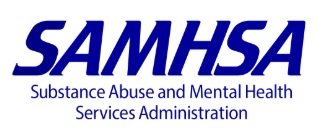 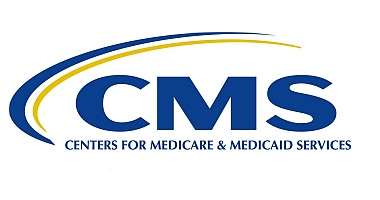 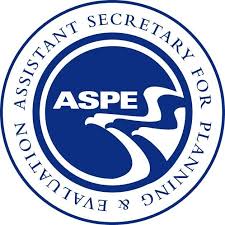 9
Main Federal Payment Sources for CCBHCs
Provides fixed grant amount - in most recent round up to $1 million/year for four years directly to clinics, (in cohorts before 2022, these grants were for up to $2 million/year for two years)
Two tracks – one for existing CCBHCs (Improvement and Advancement or IA Grants), one for new start-up CCBHCs (Planning, Development, and Implementation or PDI grants)
SAMHSA grant funds are used to build out program components in addition to existing funded services to meet full CCBHC requirements 
Grants are administered by SAMHSA 
Must submit a detailed attestation to SAMHSA that they meet the CCBHC certification criteria for approval if not certified by their state
Some sites receiving CCBHC-E grants also participate in the CCBHC  Demonstration
Authorized under Section 223 of PAMA the Protecting Access to Medicare Act as amended and administered through state Medicaid programs
States have to receive planning grant to apply to join the demonstration
Provides flexible and cost-based reimbursement under prospective payment systems (daily or monthly encounter rates) 
Eliminates fragmented financing and care for Medicaid beneficiaries and is integrated into existing state and local financing and administrative systems
Includes quality incentives
States receive an enhanced federal (eFMAP) Medicaid match for the program expenditures
None of the original states have statewide coverage through the demonstration, though some cover larger areas of their states than others
Some sites in the Medicaid Demonstration also receive the SAMHSA CCBHC-E grants
Some states support the CCBHC models under Medicaid authorities outside of the Demonstration
Programs align with CCBHC model but operate under different Medicaid authorities from the demonstration, with different rules
States do not receive the enhanced FMAP for CCBHCs that are funded through these mechanisms and are reimbursed at regular Medicaid rates
Most of these programs are in states that are a part of the CCBHC Medicaid demonstration, and they are using these mechanisms to include clinics that are not a part of the original Demonstration
Some have SAMHSA CCBHC-E grants
SAMHSA CCBHC Expansion (CCBHC-E) Grants
State Plan/Waiver CMS Approved CCBHCs
CCBHC Medicaid  Demonstration
11
Map of CCBHCs Across the United States (as of June 2024)
There are now more than 500 CCBHCs across 46 States, the District of Columbia, and Puerto Rico
CCBHCs may be a part of the Section 223 Medicaid Demonstration, Independent State programs, or participating in SAMHSA’s expansion grants.
18 States are participating in the Section 223 CCBHC Medicaid Demonstration (recent additions in blue italics):
Alabama
Illinois
Indiana
Iowa
Kansas
Kentucky
Maine
Michigan
Minnesota
Missouri
New Hampshire
New Mexico
New Jersey
New York
Oklahoma
Oregon
Rhode Island
Vermont
Most demonstration states are not statewide, but many are adding sites over time. 
Newly added demonstration states are beginning their demonstration programs over the next year.
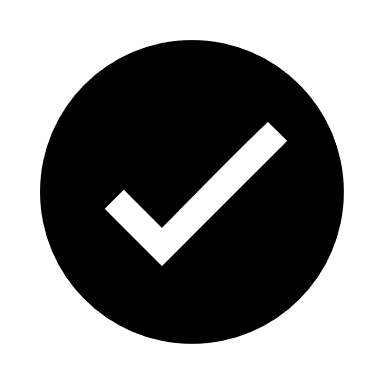 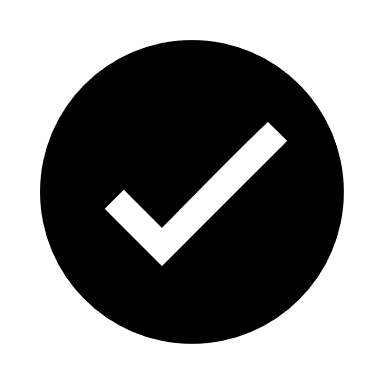 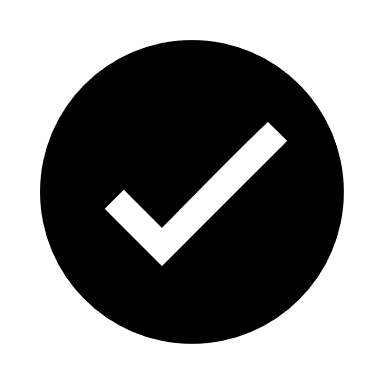 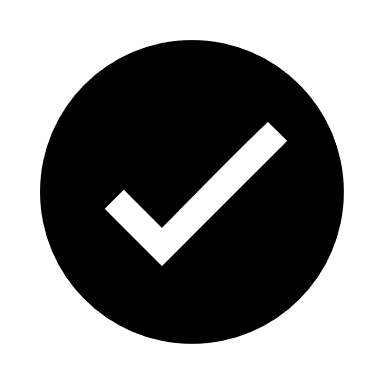 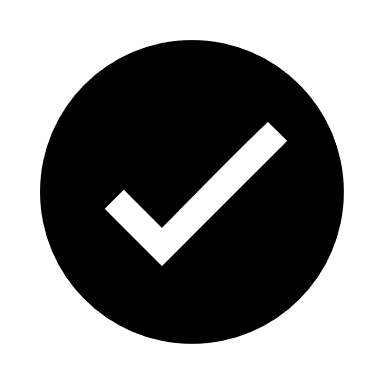 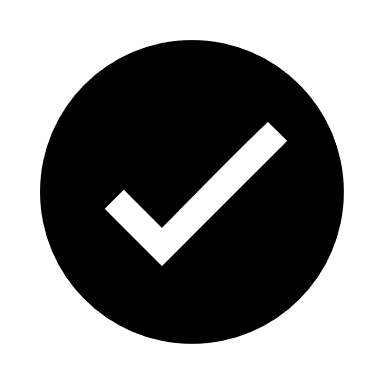 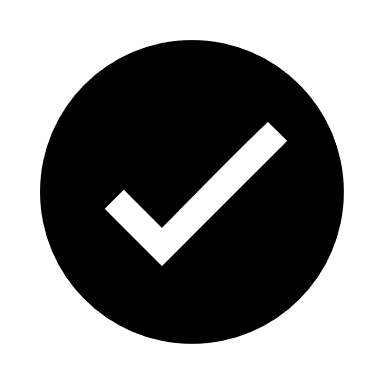 State contains at least one local SAMHSA expansion grantee
Federal CCBHC Medicaid Demonstration (And SAMHSA Expansion Grants)
CMS-approved payment method for CCBHCs via a SPA or 1115 waiver separate from Demonstration
CCBHC Certification Criteria
Staffing: Staffing standards informed by local needs
Availability and Accessibility of Services: Standards for timely and meaningful access to services, outreach and engagement, 24/7 access to crisis services, treatment planning, and acceptance of all people who request services regardless of ability to pay or place of residence 
Care Coordination: Requires care coordination plans across services and providers and health information technology infrastructure
Scope of Services: Nine required services
Quality and Other Reporting: Quality measures, a quality improvement plan
Organizational Authority and Governance: Consumer representation in governance, participation in Medicaid, appropriate state accreditation

Updated Criteria: https://www.samhsa.gov/sites/default/files/ccbhc-criteria-2023.pdf 
Original Criteria: https://www.samhsa.gov/sites/default/files/programs_campaigns/ccbhc-criteria.pdf
Criteria 4.G - Outpatient Clinic Primary Care Screening and Monitoring
4.g.1 - The CCBHC is responsible for outpatient primary care screening and monitoring of key health indicators and health risks. The Medical Director establishes protocols, including for:
HIV and viral hepatitis 
Conditions included in CCBHC Quality Measures
Other clinically indicated primary care key health indicators
4.g.2 - The Medical Director will develop organizational protocols to:
Identify people receiving services with chronic diseases
Ensure that people receiving services are asked about physical health symptoms; and 
Establish systems for collection and analysis of laboratory samples, fulfilling the requirements of 4.g.
The CCBHC should have the ability to collect biologic samples directly, through a DCO, or through protocols with an independent clinical lab organization, or in coordination with primary care (though the CCBHC maintains responsibility for ensuring screening and monitoring happens).
4.g.3 - The CCBHC will provide ongoing primary care monitoring of health conditions, including:
ensuring individuals have access to primary care services; 
ensuring ongoing periodic laboratory testing and physical measurement of health status;  
coordinating care with primary care and specialty health providers; and  
promoting a healthy behavior
How CCBHCs Provide Access to Primary Care
Source:  2024 National Council Impact Survey of 346 CCBHCs
Discussion/Questions
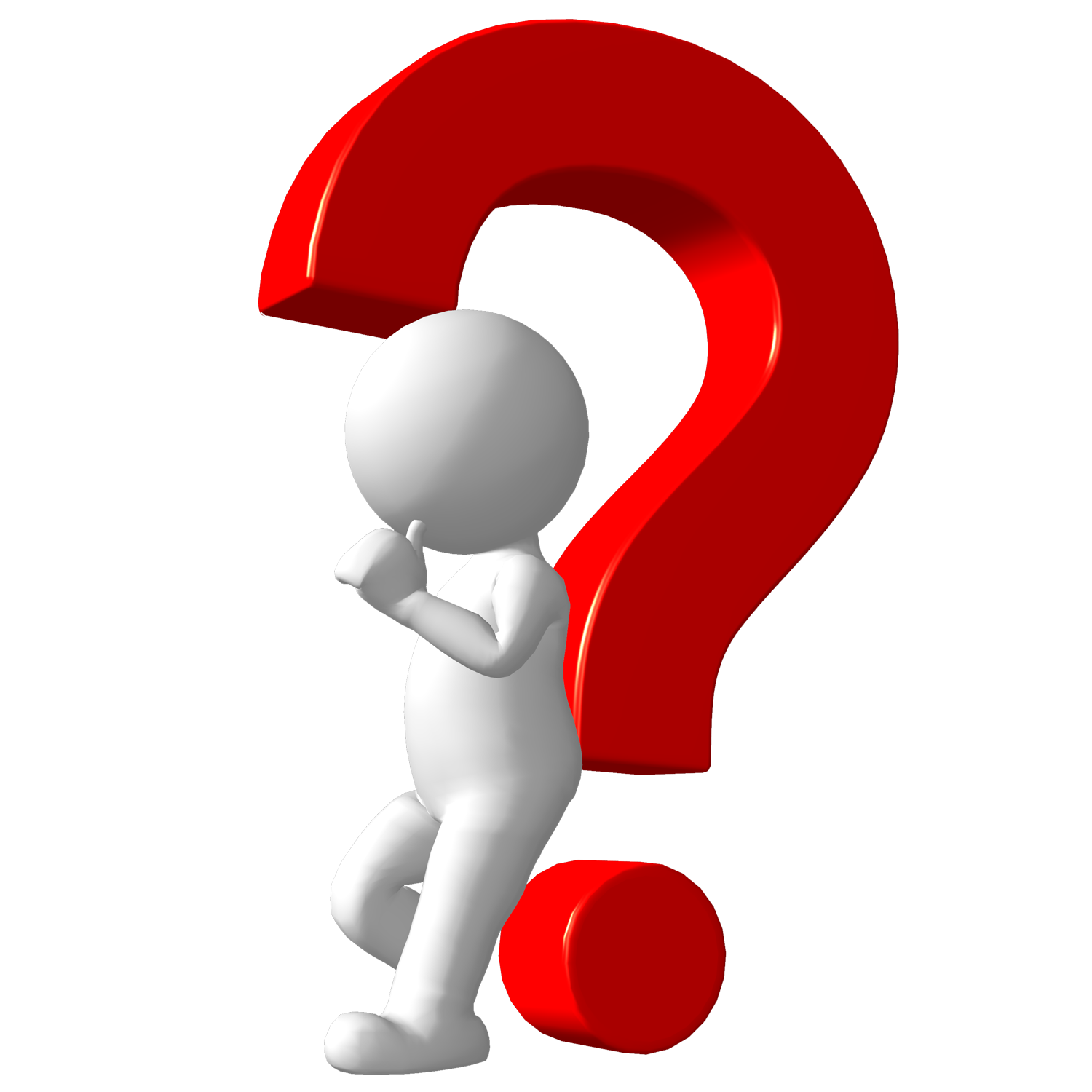 Thank You
SAMHSA’s mission is to lead public health and service delivery efforts that promote mental health, prevent substance misuse, and provide treatments and supports to foster recovery while ensuring equitable access and better outcomes.
Please send questions and input to CCBHC@samhsa.hhs.gov
www.samhsa.gov
1-877-SAMHSA-7 (1-877-726-4727) ● 1-800-487-4889 (TDD)
[Speaker Notes: Thank You slide
Keep the current text as it is. 
Add presenter contact information in the empty (Click to add text) placeholder if desired.]
Kirsten Beronio
Center for Medicaid & CHIP Services 
CMS
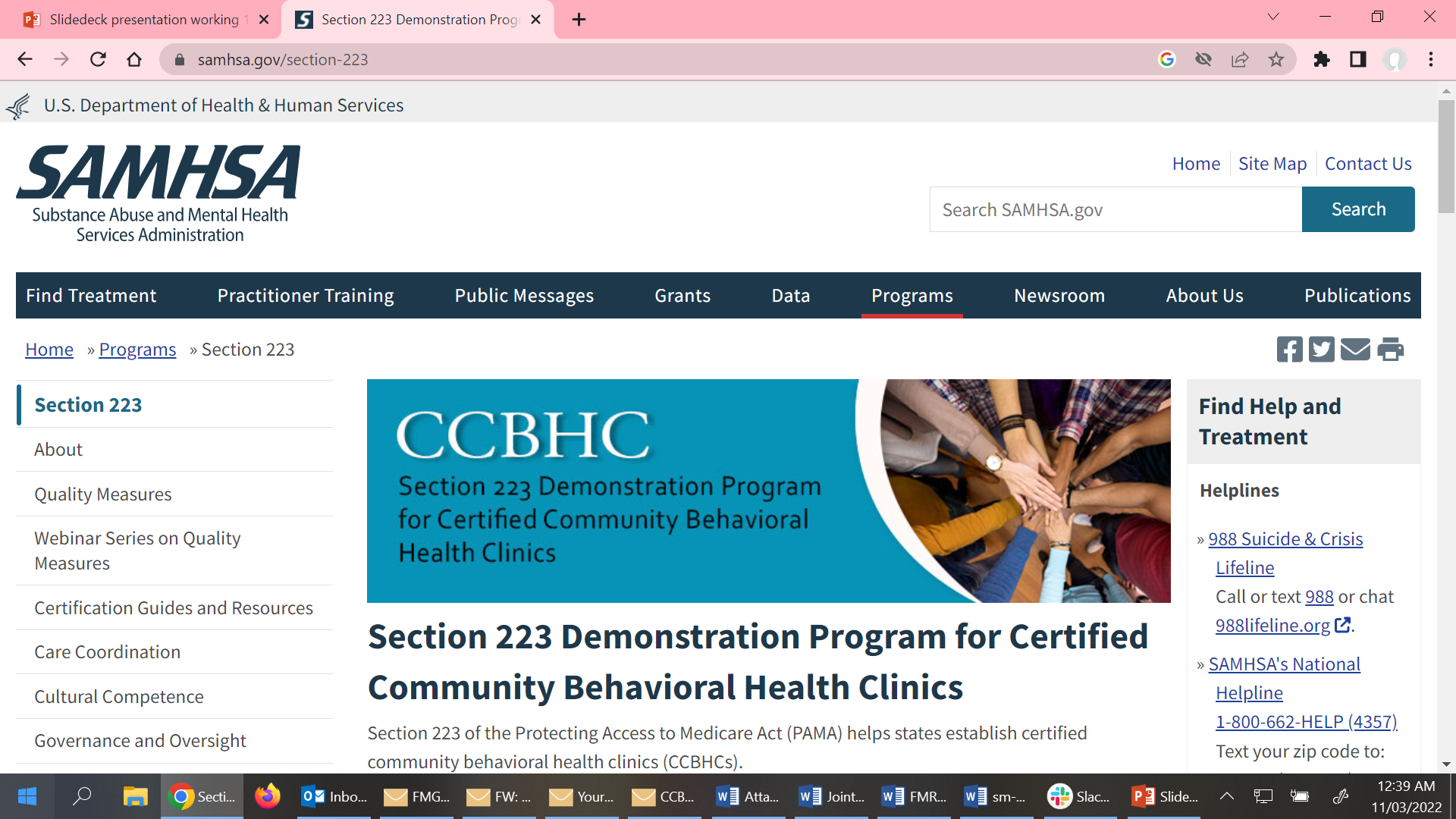 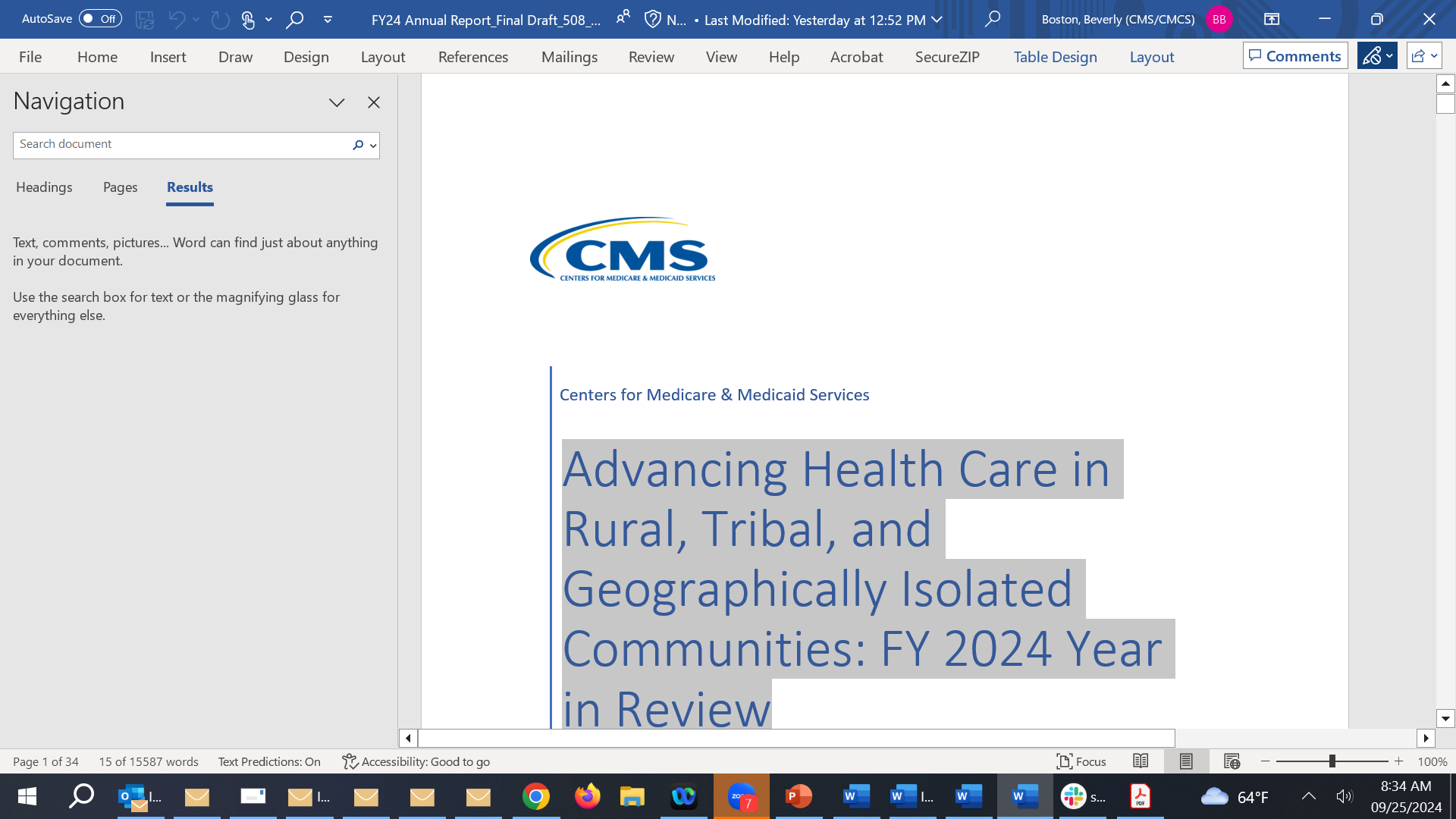 Centers for Medicare & Medicaid Services
Summary of CCBHC Prospective Payment System (PPS)
Section 223 of the Protecting Access Medicare Act of 2014 (PAMA) authorized (4/1/2014): 
The development of a prospective payment system (PPS) for testing under Demonstration programs that takes into consideration the total expected cost of providing comprehensive services to all individuals who seek care from a CCBHC (section 223(b)).
The PPS being only applicable to medical assistance for mental health services furnished by a CCBHC participating in a demonstration program(section 223 (b)(1)). 
No payments made for inpatient care, residential treatment, room and board expenses, or any other non-ambulatory services, as determined by the Secretary (section 223 (2)(A)). 
No payments made to satellite facilities of CCBHCs if such facilities are established after the date of enactment (223(2)(B)).
Applicable CCBHC FMAP Rates
Expenditures for CCBHC medical assistance services are matched at the FMAP rate equivalent to the Children’s Health Insurance Program (CHIP) match at section 2105(b) of the Social Security Act (the Act).

Expenditures for CCBHC services provided to Medicaid beneficiaries enrolled in a Medicaid CHIP expansion program, the enhanced FMAP for CHIP expenditures as provided in section 2105(b) of the Social Security Act. 

 Expenditures related to Demonstration services provided to newly eligible individuals described in paragraph (2) of section 1905(y) of the Act, the matching rate applicable under paragraph (1) of that section will apply.

Expenditures related to qualifying community-based mobile crisis intervention services as authorized under section 9813 of the ARP Act, may be claimed at an increased FMAP rate of 85 percent for the first 12 fiscal quarters within the five-year period starting April 1, 2022, and ending March 31, 2027 during which a state meets the conditions outlined in Statute to qualify for the increased match. 

Expenditures for services provided by Indian Health Services (IHS) clinics that are also certified clinics to American Indians and Alaskan Natives (AI/AN) are matched at 100 percent.
CCBHC Prospective Payment System (PPS) – Daily Rate
CCBHC Prospective Payment System (PPS) – Monthly Rate
19
CCBHC Quality Bonus Payment Measures – Comparative set
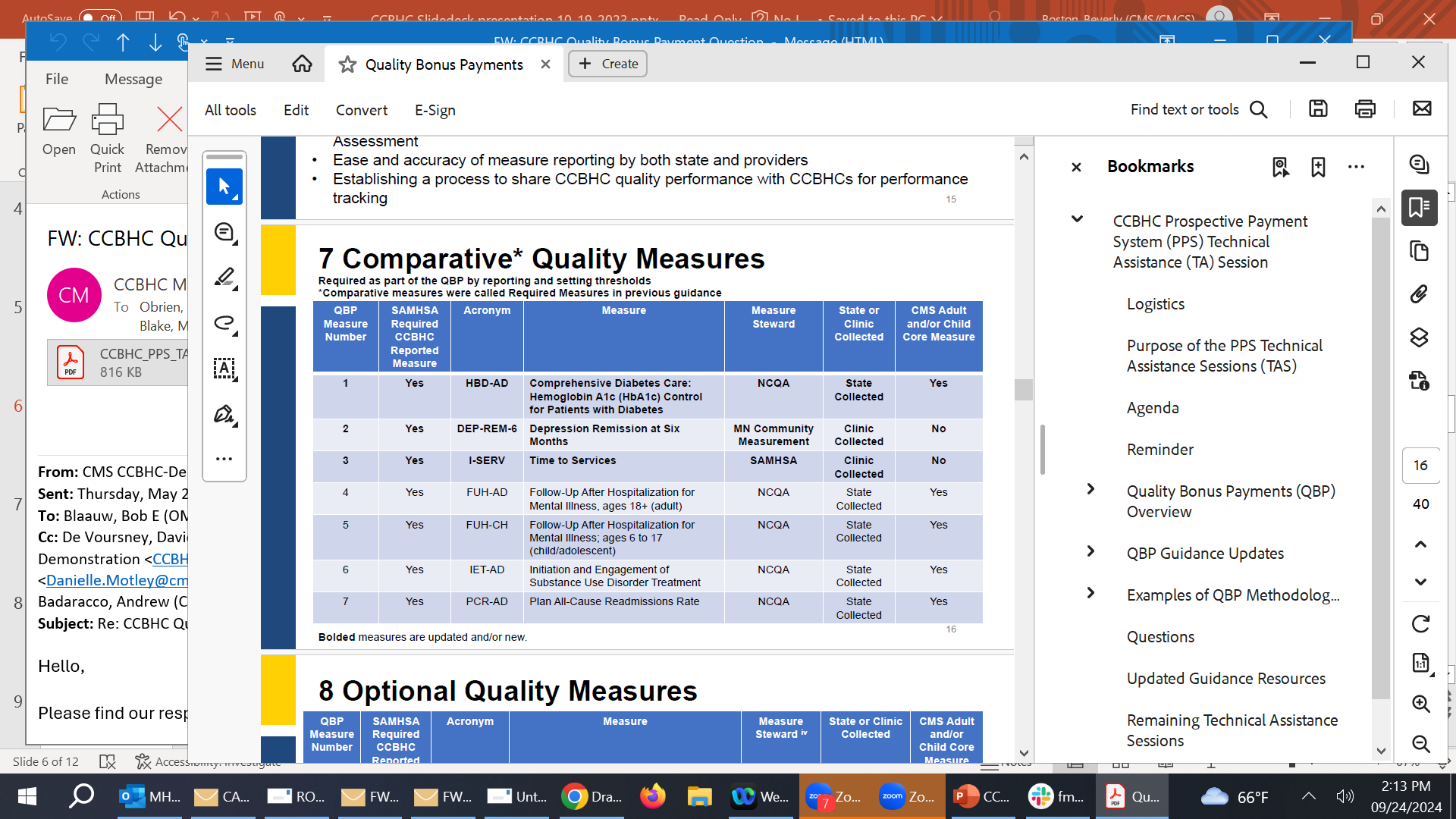 20
CCBHC Quality Bonus Payment Measures – Optional set
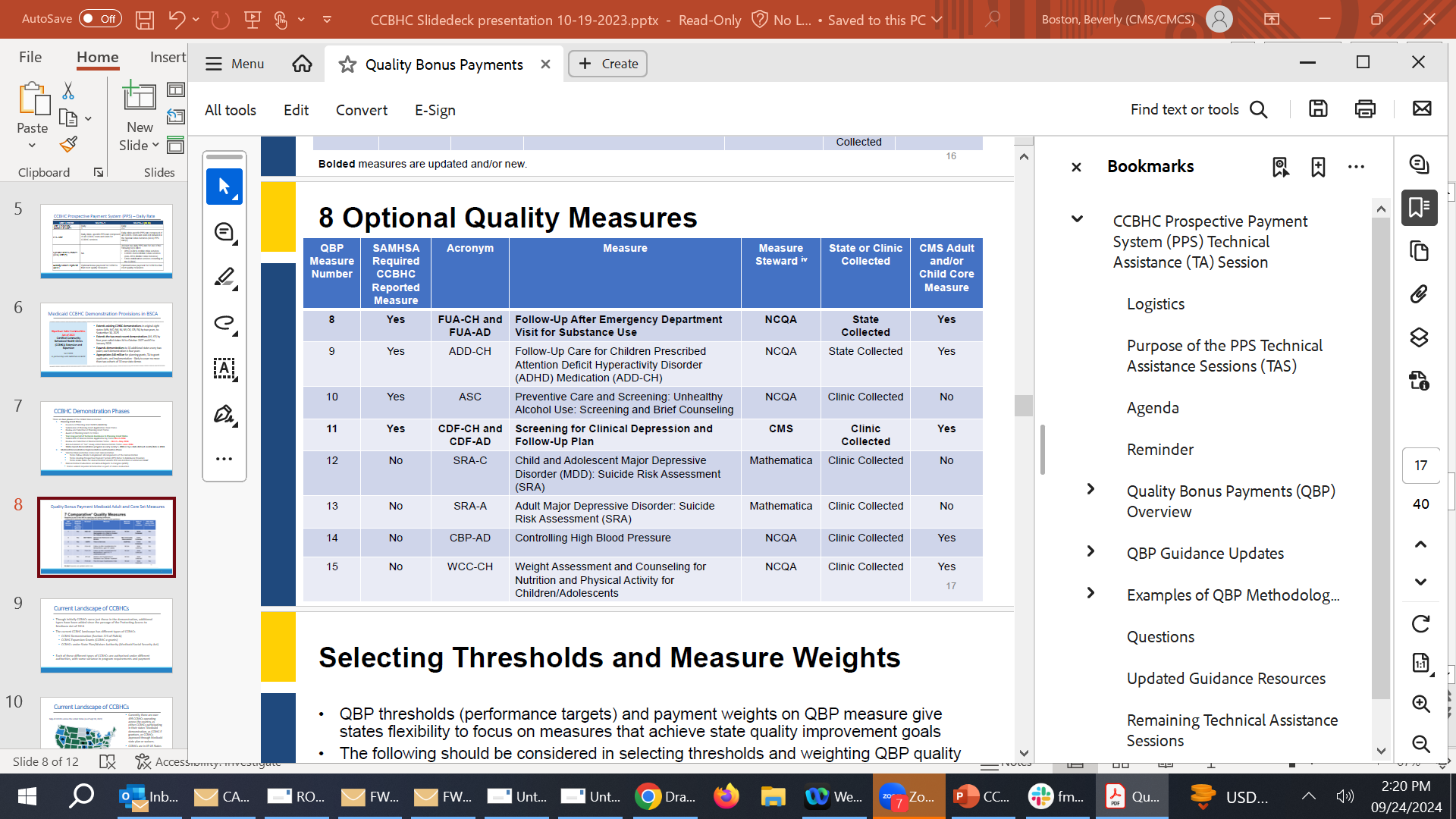 Questions?
Mark Miller
Swope Health
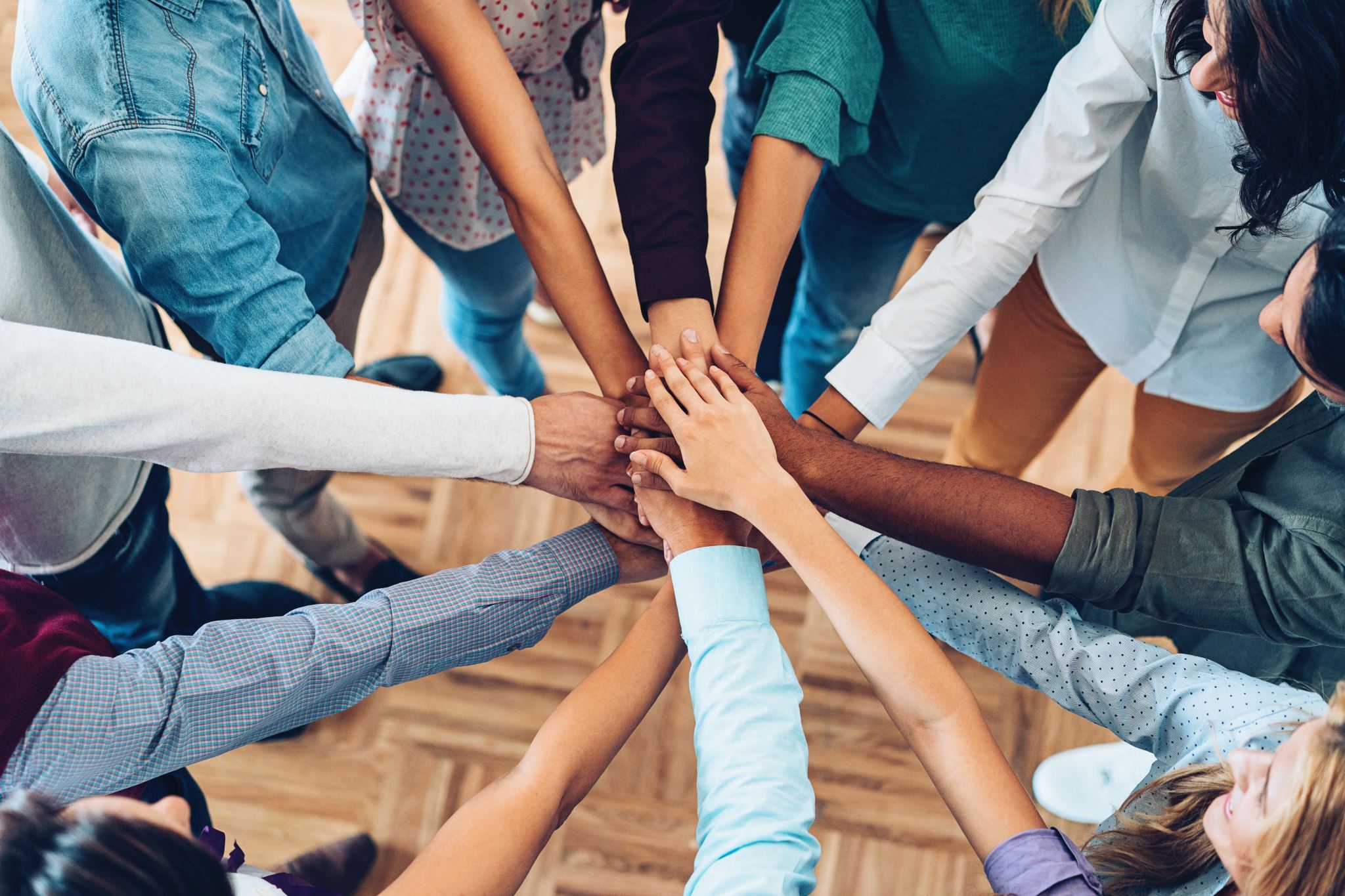 Swope Health’s 
CCBHC Journey
Collaboration, Implementation & Development
The Swope Health CCBHC Leadership Team Adult Programs, Children's Programs, Crisis Team, Health Care Home, Residential Programs, SUD Programs, Finance Department and IT Data and Human Resources
DMH & MBHC Liaison Meeting DMH, MBHC, all providers: Practice Coaching Missouri provider/state experts :CCBHC Learning Collaborative DMH, MBHC, CCBHC providers
Quality Improvement Collaborative
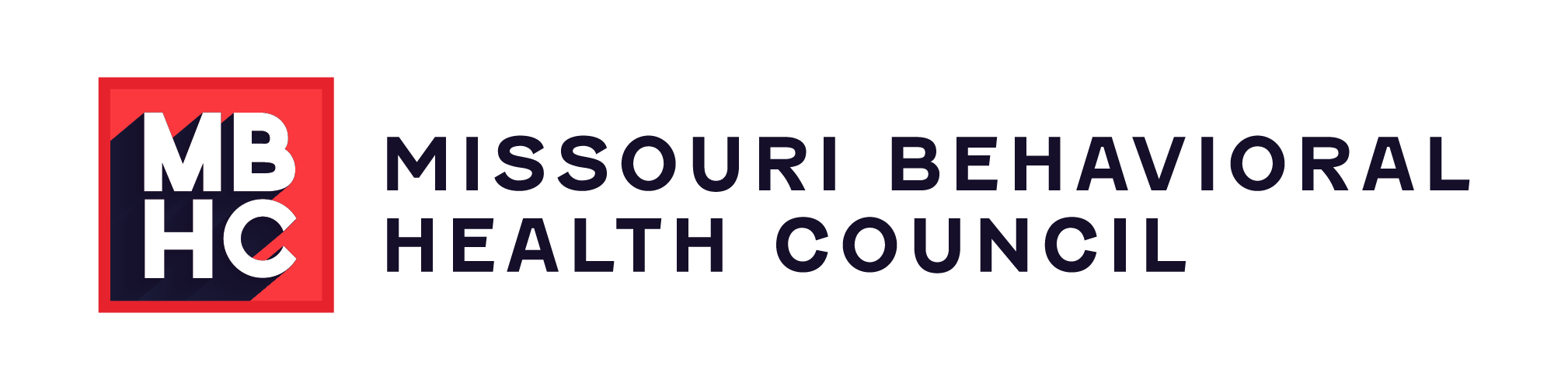 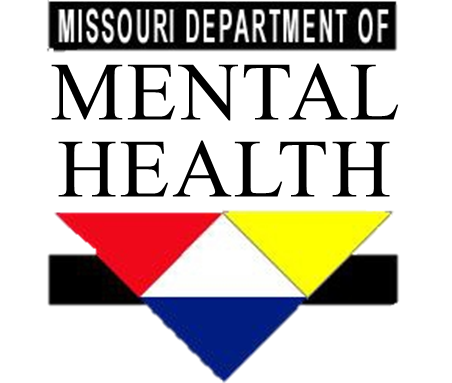 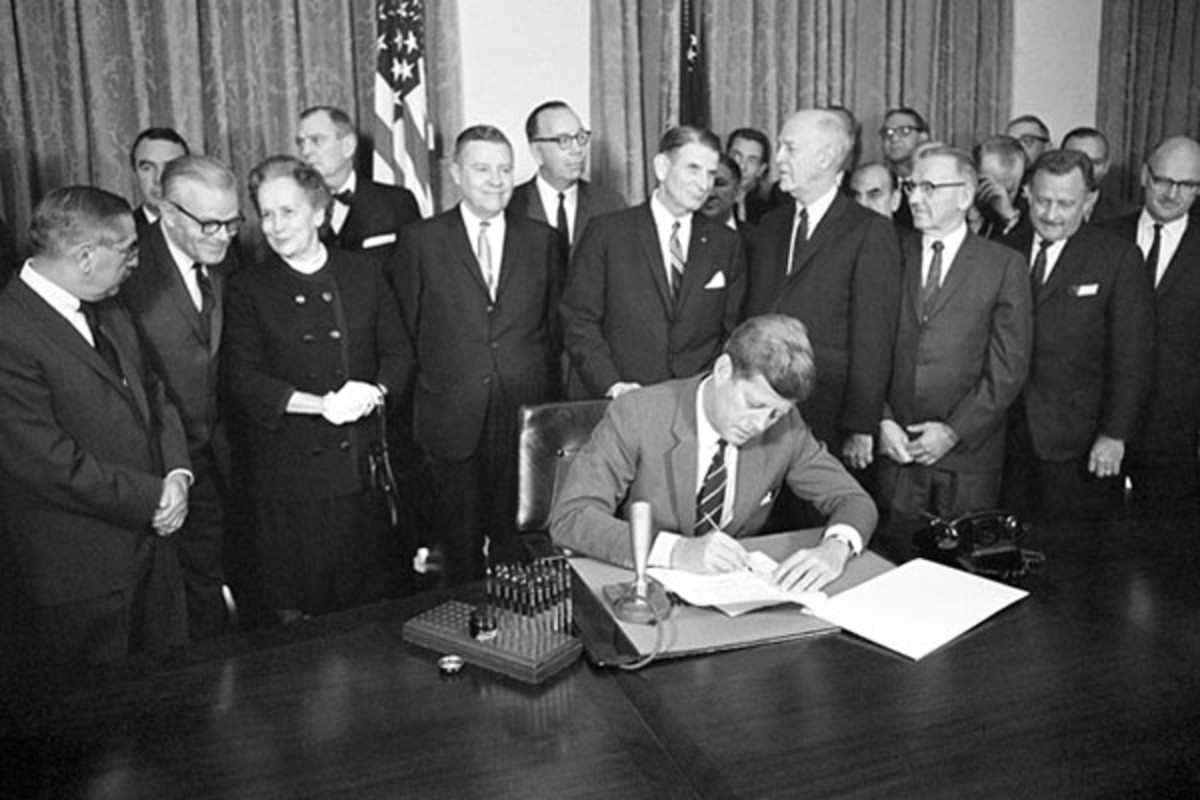 2014
CMHC
CCBHC
1963
community mental health act
Certified Community Behavioral Health Clinics (CCBHCs)
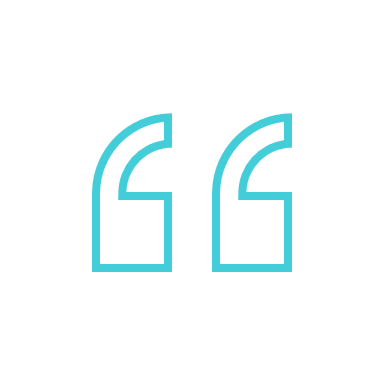 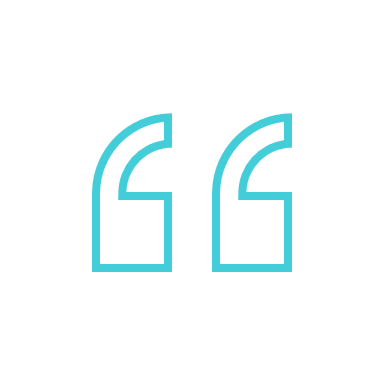 excellence in mental health act
The time has come for a bold new approach. –President John F Kennedy
Nothing will be more innovative than treating behavioral health like all other health.
–Senator Roy Blunt
Bipartisan legislation from U.S. Senators Debbie Stabenow (D-MI) and Roy Blunt (R-MO) in 2014
Excellence in Mental Health Act created a federal demonstration for CCBHCs
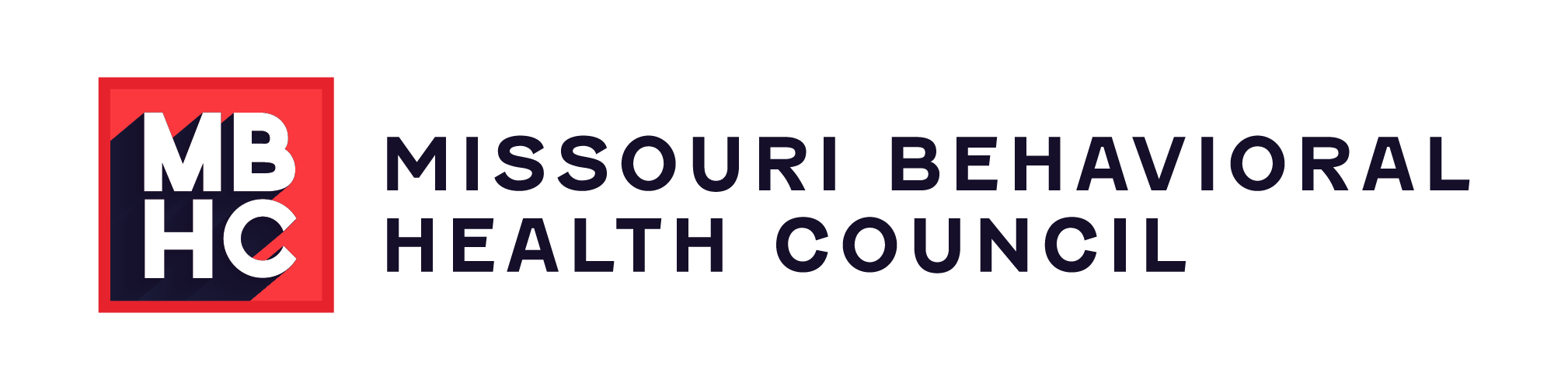 Copyright @ Missouri Behavioral Health Council. All rights reserved.
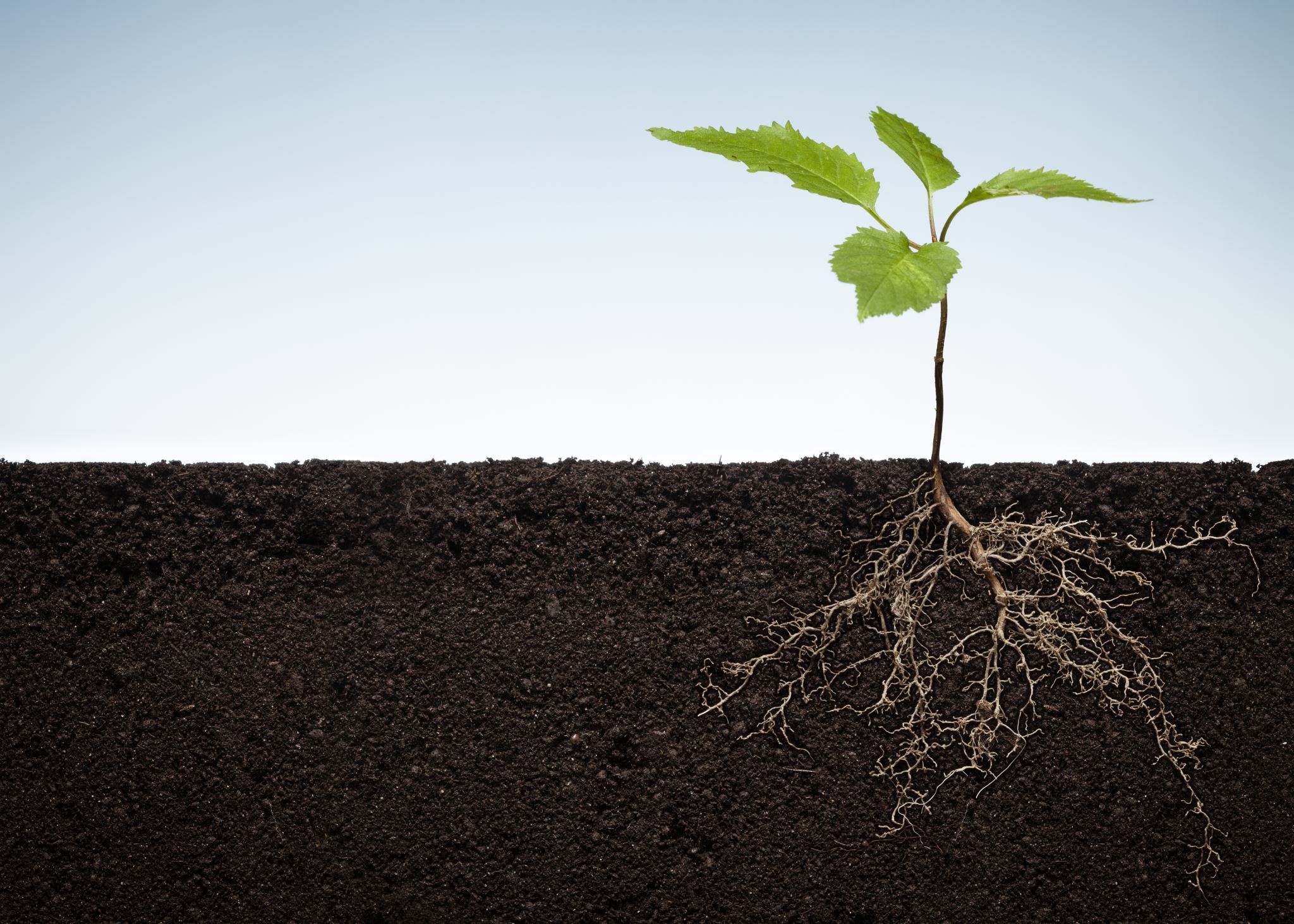 The CCBHC Solution
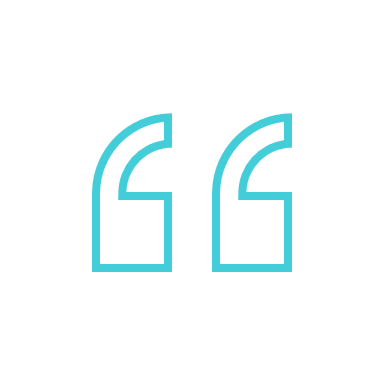 Lack of access to timely, high-quality mental health and addiction treatment is the greatest barrier to a healthier America.
National Council for Behavioral Health, 2020
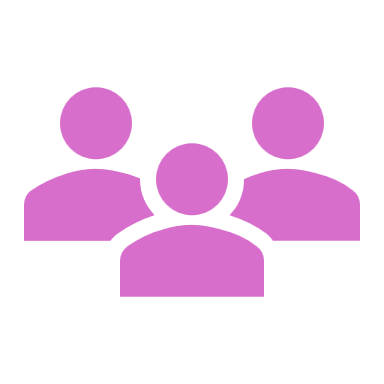 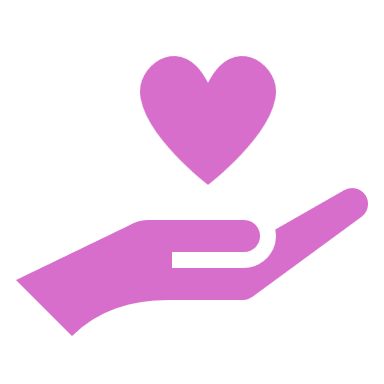 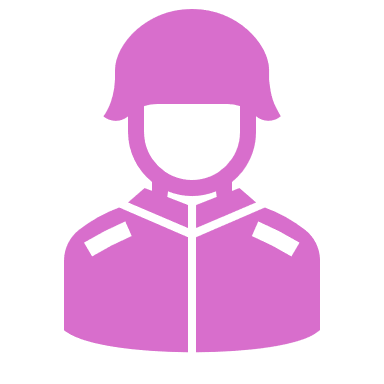 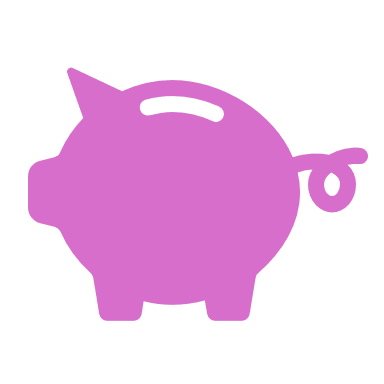 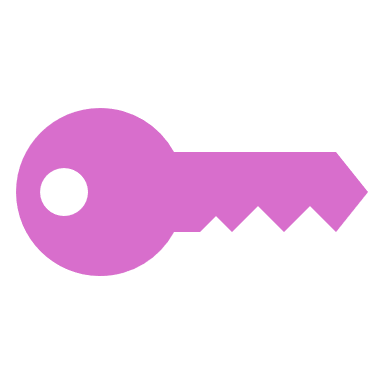 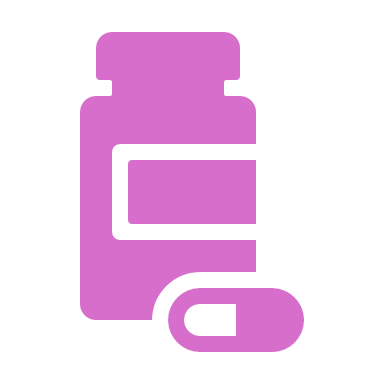 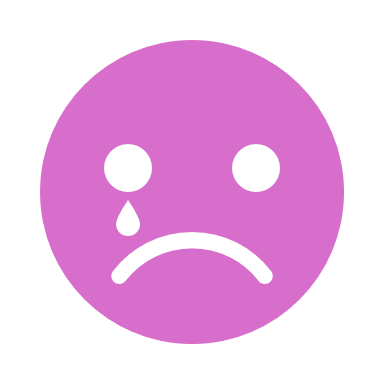 care for Veterans
access to affordable care
standardized, evidence-based care
workforce shortage
suicide crisis
opioid crisis
limited funding
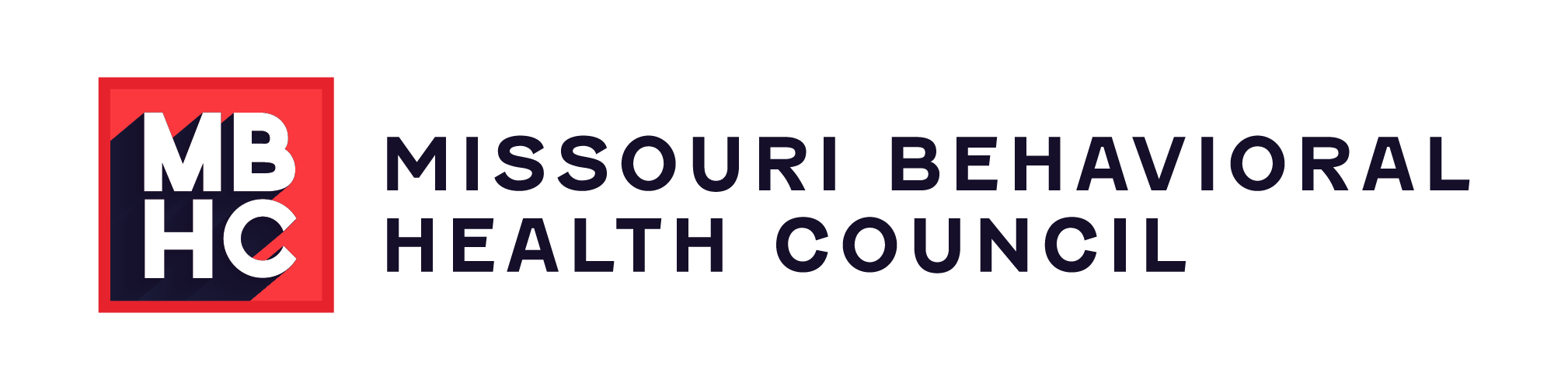 Copyright @ Missouri Behavioral Health Council. All rights reserved.
Starting our Journey
Assessing needs and planning for additions: new or expanded services, data expertise, care coordination, expanded fiscal, IT and HR capacity etc. to meet CMS, SAMHSA, and MO Department of Mental Health requirements
Building an adequate prospective payment
Increasing Access and preparing to expand capacity
New or changed partnerships: 24/7 response, Medically Assisted Treatment 
Change business processes to capture required metrics, such as time to first service
Meeting Quality Incentive Payment criteria
Changes and Challenges
Quickly assess success and make adjustments, with weekly review of data if needed
Time to hiring and training can have a large impact
Adding 988 and Mobile Crisis Response
Taking advantage of “re-basing” your rates
Becoming more data driven by using the metrics to improve care and efficiency
Continue to assess gaps in care and address them, such as client outreach, no show rates, etc.
Meeting 2025 Requirements
Increased specific standards for operations such as board representation of people with lived experience with mental health and substance use
New metrics and standards for meeting incentives
More extensive policy standards will require some modifications
Review challenges to access and re-tool your teams for improvement
Meeting the Joint Commission CCBHO standards  
Continue to refine your ability to “re-base” by adding future costs for AI or other possible future tools
Discussion / Q&A
1575 I St. NW, Suite 300, Washington, DC 20005
advocatesforcommunityhealth.org